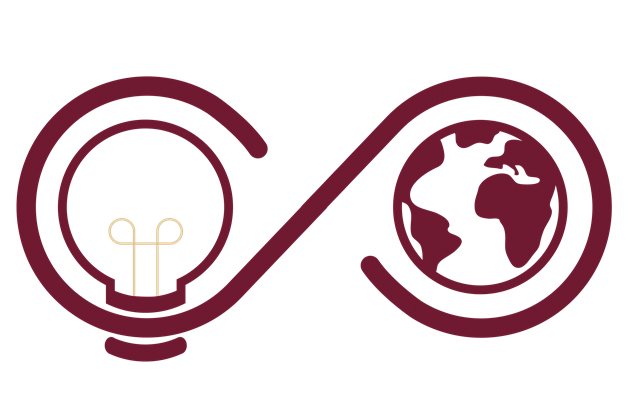 Florida State University Office of Commercialization
The Office of Commercialization is responsible for the evaluation, protection, and commercialization of novel innovations and discoveries developed by FSU faculty and staff for the benefit of the University, the state of Florida, and ultimately…the world.  We help to further enhance innovations and discoveries by bridging the gap between FSU researchers, their discoveries, and introductions into industry relationships. We also provide research opportunities and services to faculty and staff through stewardship of the technology transfer process from research conception to market.
Intellectual Property Protection
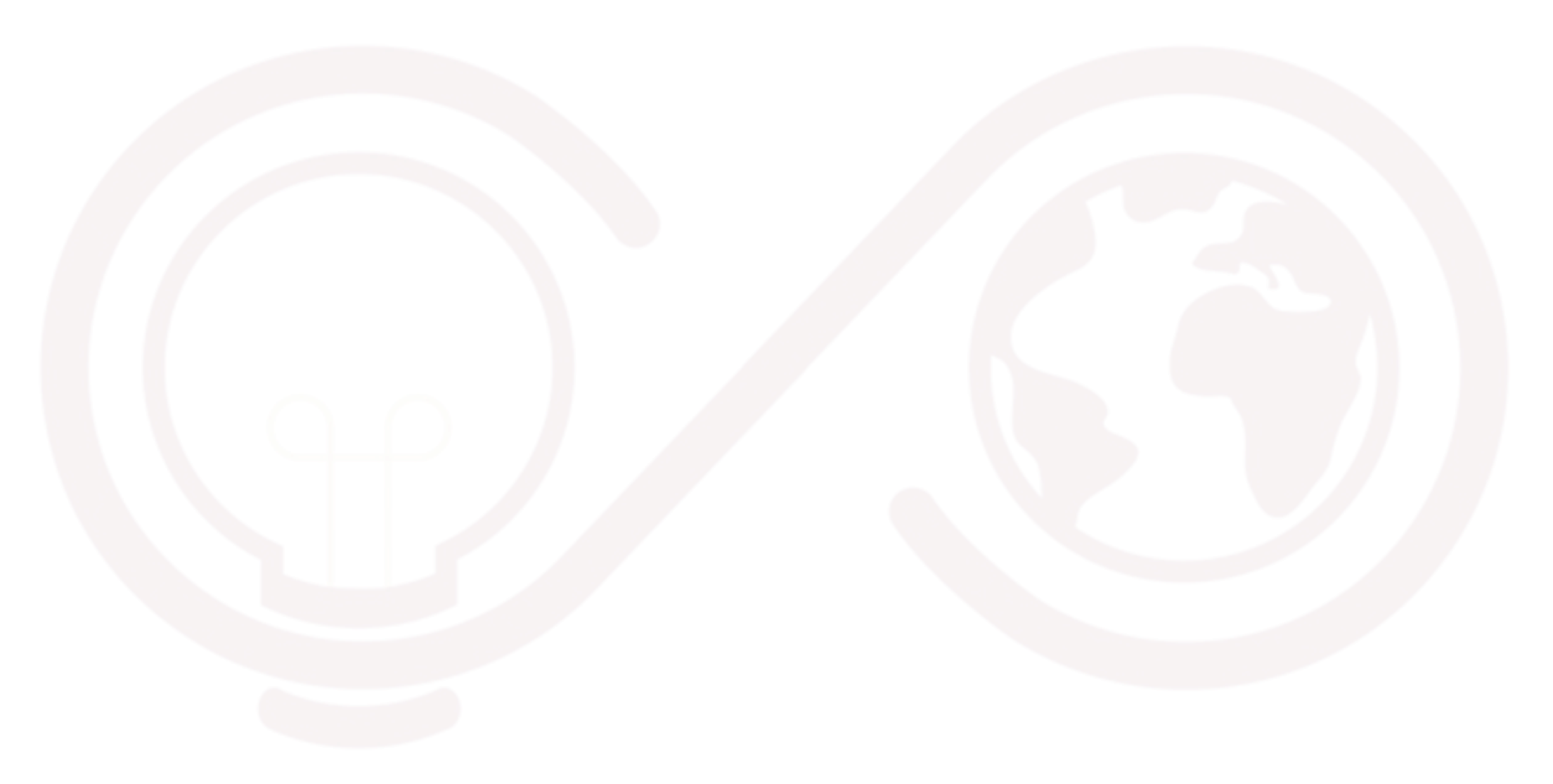 Intellectual property is any product of the human intellect that the law protects from unauthorized use by others
IP is traditionally comprised of four categories:
Patent - Exclusive right granted for an invention (product or a process) that provides a new way of doing something, or offers a technical solution to a problem
Copyright - Protects an author's work (books, poems, plays, songs, films, artwork, and most software)
Trademark - A word, phrase, symbol, or design, or a combination thereof, that identifies and distinguishes the source of the goods of one party from those of others (Service mark is the same for sources of services)
Know-How - Information within owner’s control that is not disclosed, acquired, or used by others without consent
Patents
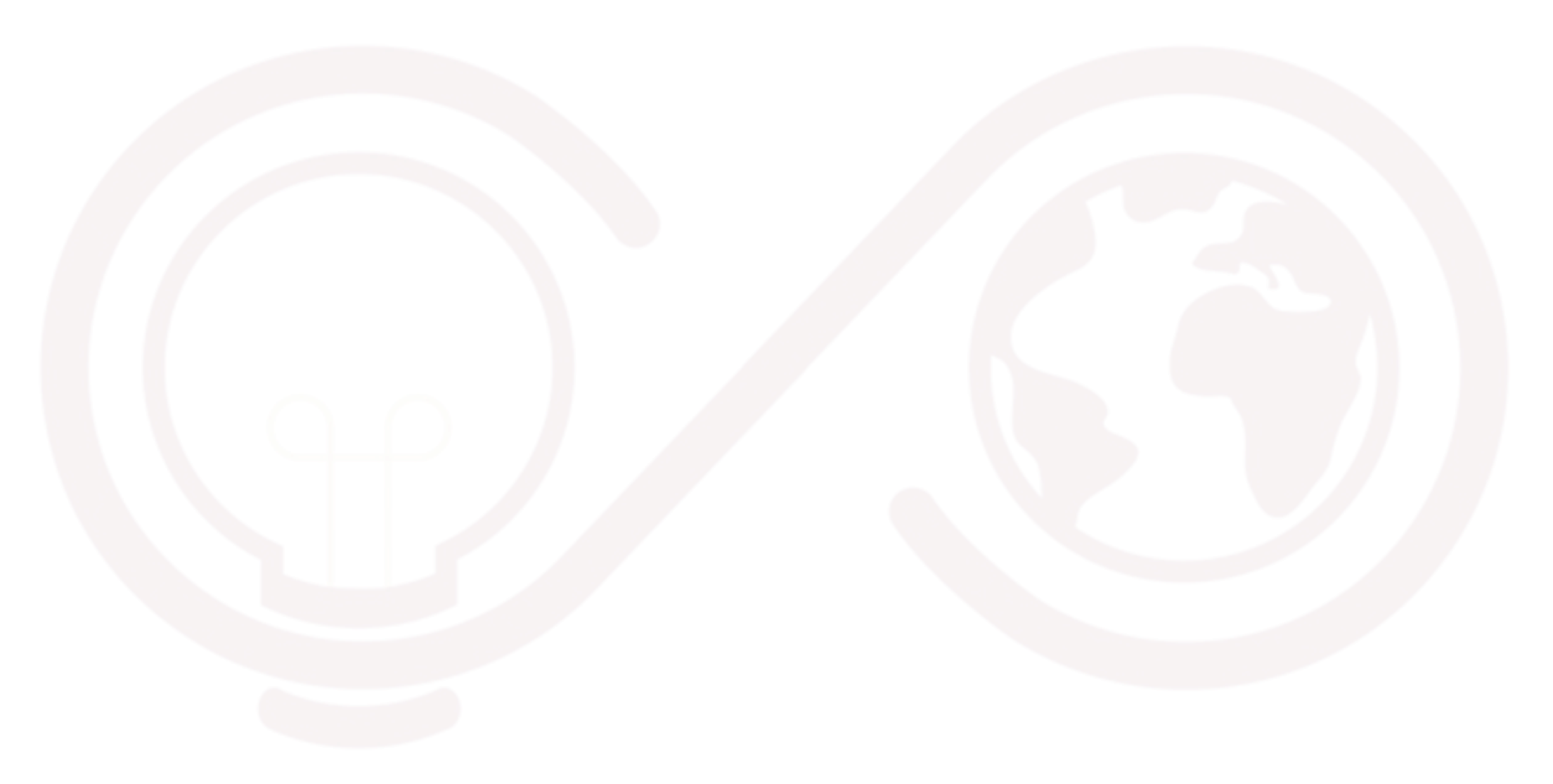 America Invents Act (2013) - Awards a patent to the applicant who files the patent application first, not to the first to invent something
Provisional application - Filed to gauge marketability (one year)
Utility patent - For the invention of a unique process, machine, article of manufacture, composition of matter, or an improvement of any of these 
To be patentable, an invention must be novel, nonobvious, useful, adequately described, and claimed in clear, definite terms
Duration - Granted for 20 years from the date the patent application is filed
U.S. Utility Patents
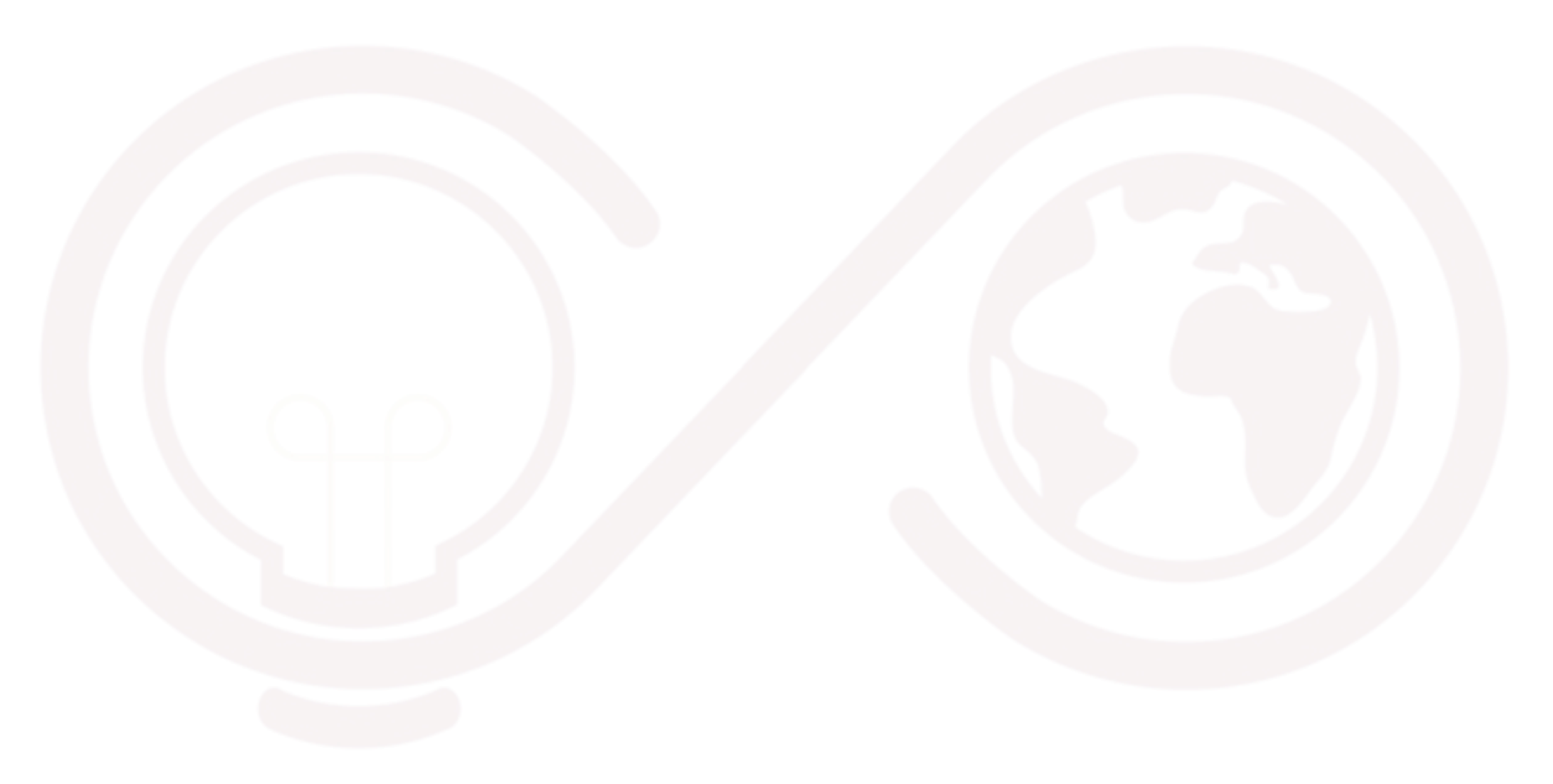 The invention must be: 
A unique device, method, composition, or process
Novelty - An invention is not new and therefore not patentable if it was known to the public before the filing date of the patent application; this requirement is to prevent prior art from being patented again
Nonobvious - Subject matter and the prior art are such that the subject matter as a whole would have been obvious to a person having ordinary skill in the art to which said subject matter pertains
Useful – An invention is useful if it provides some identifiable benefit and is capable of use
Adequately described
Claimed in clear, definite terms
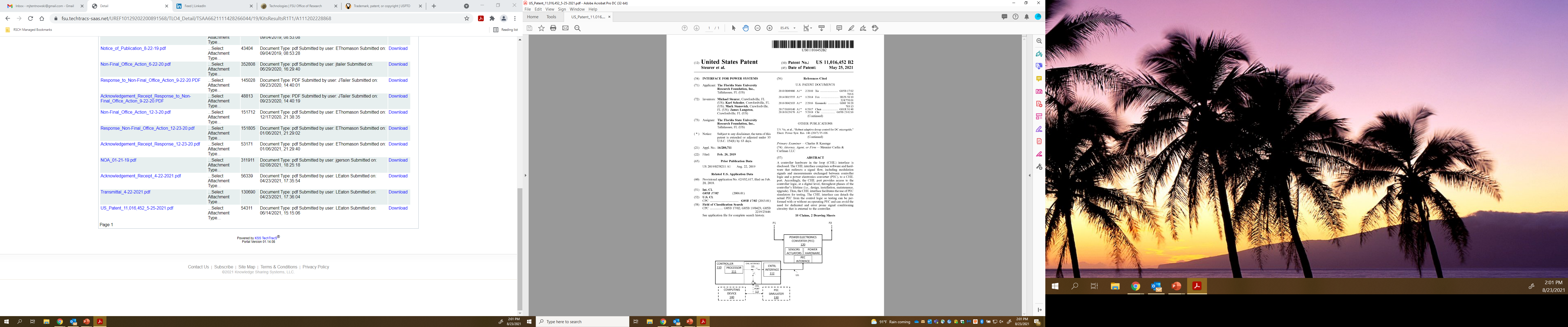 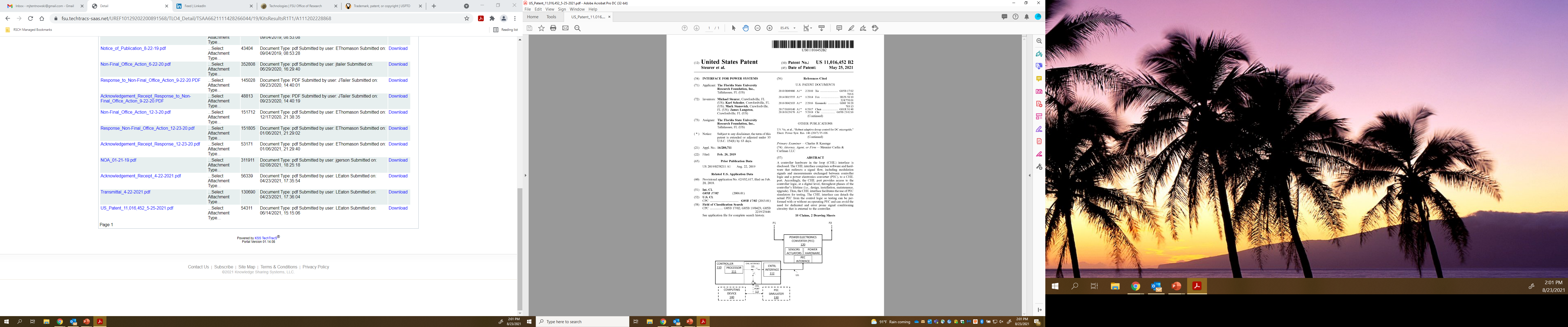 Not Patentable
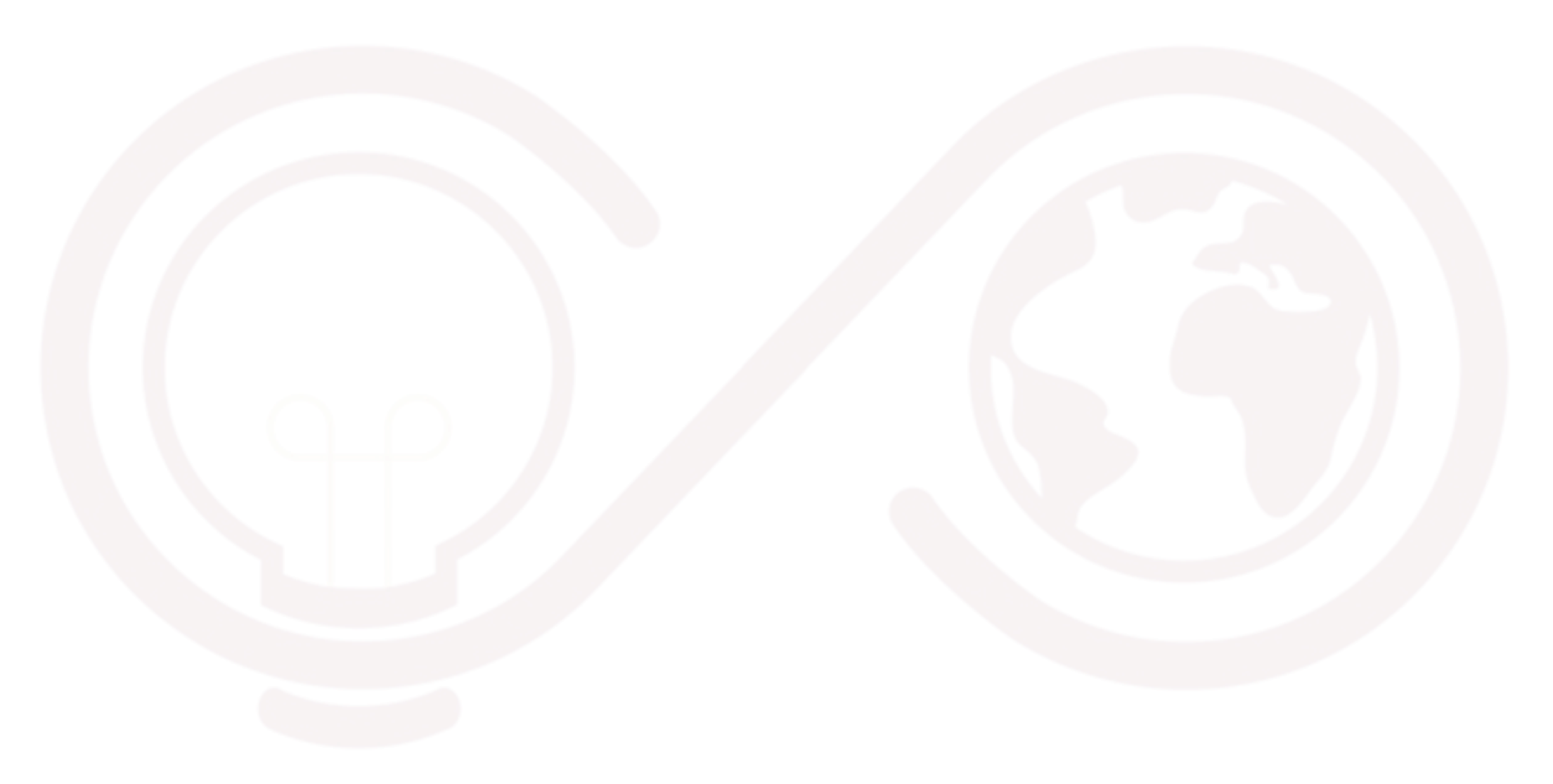 Laws of nature
Physical phenomena
Abstract ideas
Inventions that are:
Not useful (perpetual motion machine)
Offensive to public morality (is there anything offensive nowadays?)
Copyrightable material (literary, dramatic, musical, artistic, etc.)
Most software code (copyright protected)
Inventor(s) vs. Owner
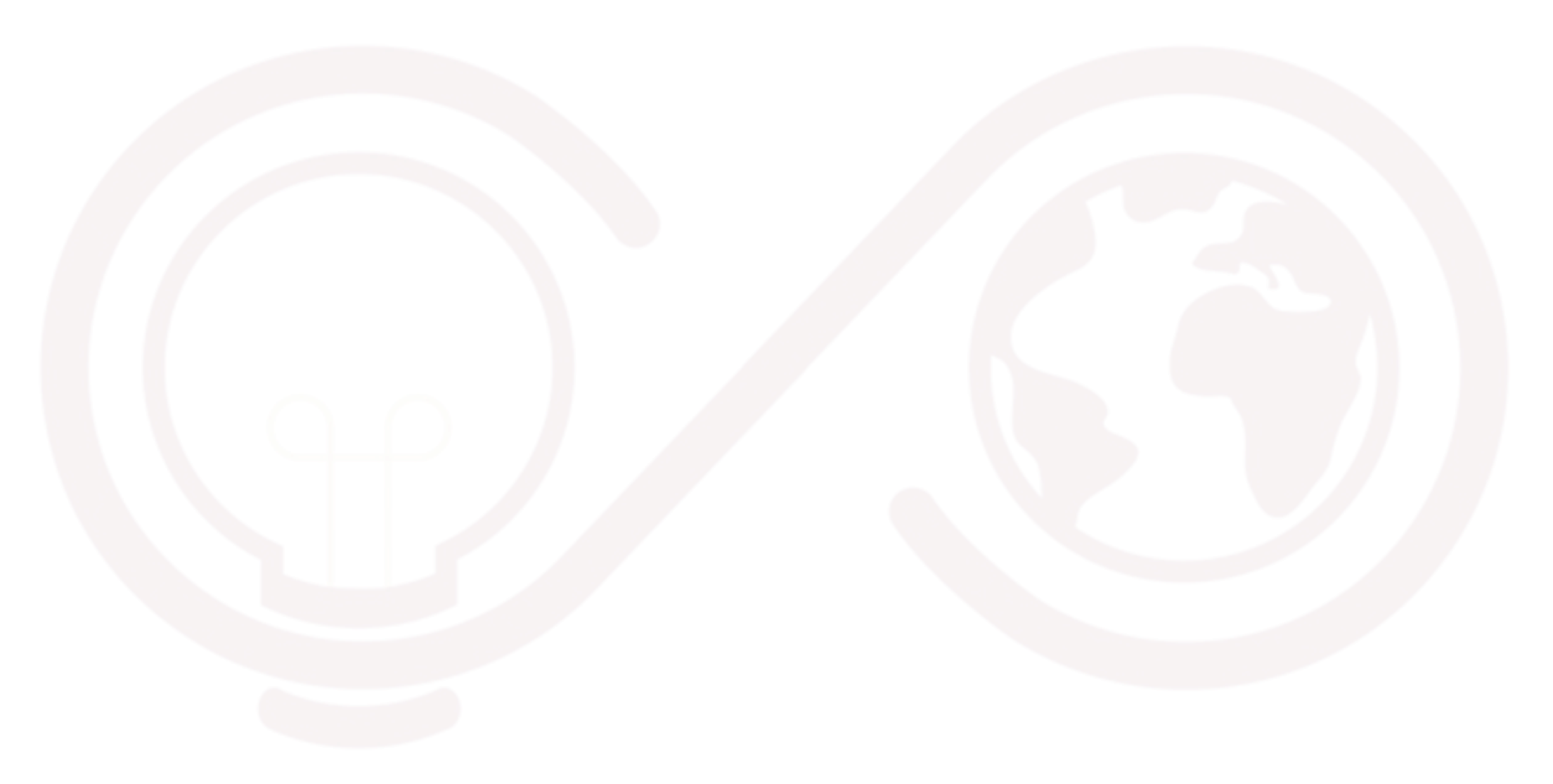 Inventor(s) - The person or persons who contribute to the claims of a patentable invention and reduces it to practice
Owner – The person or entity that files the patent application
Individual (not associated with any employer)
University (per employment contract and collective bargaining agreement)
Employer (usually claim ownership if employee discovers something at work)
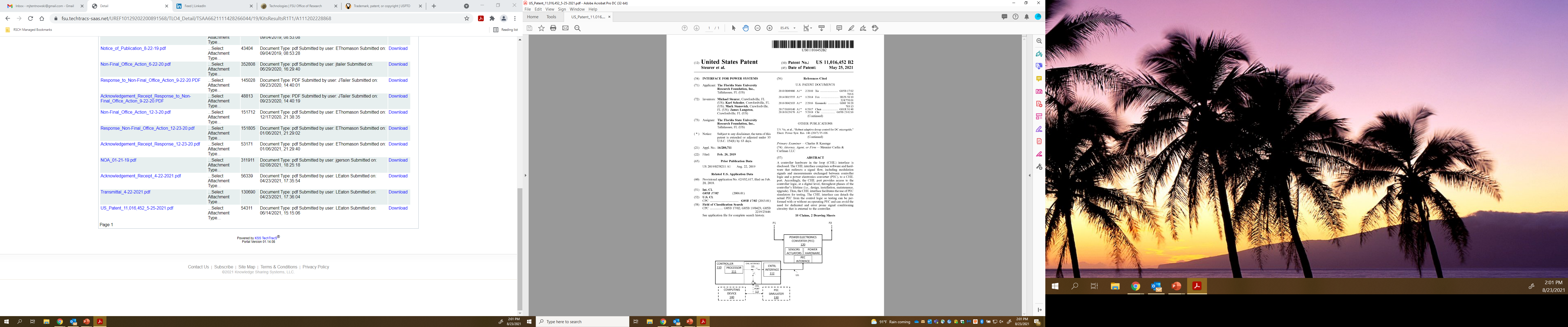 U.S. Copyrights
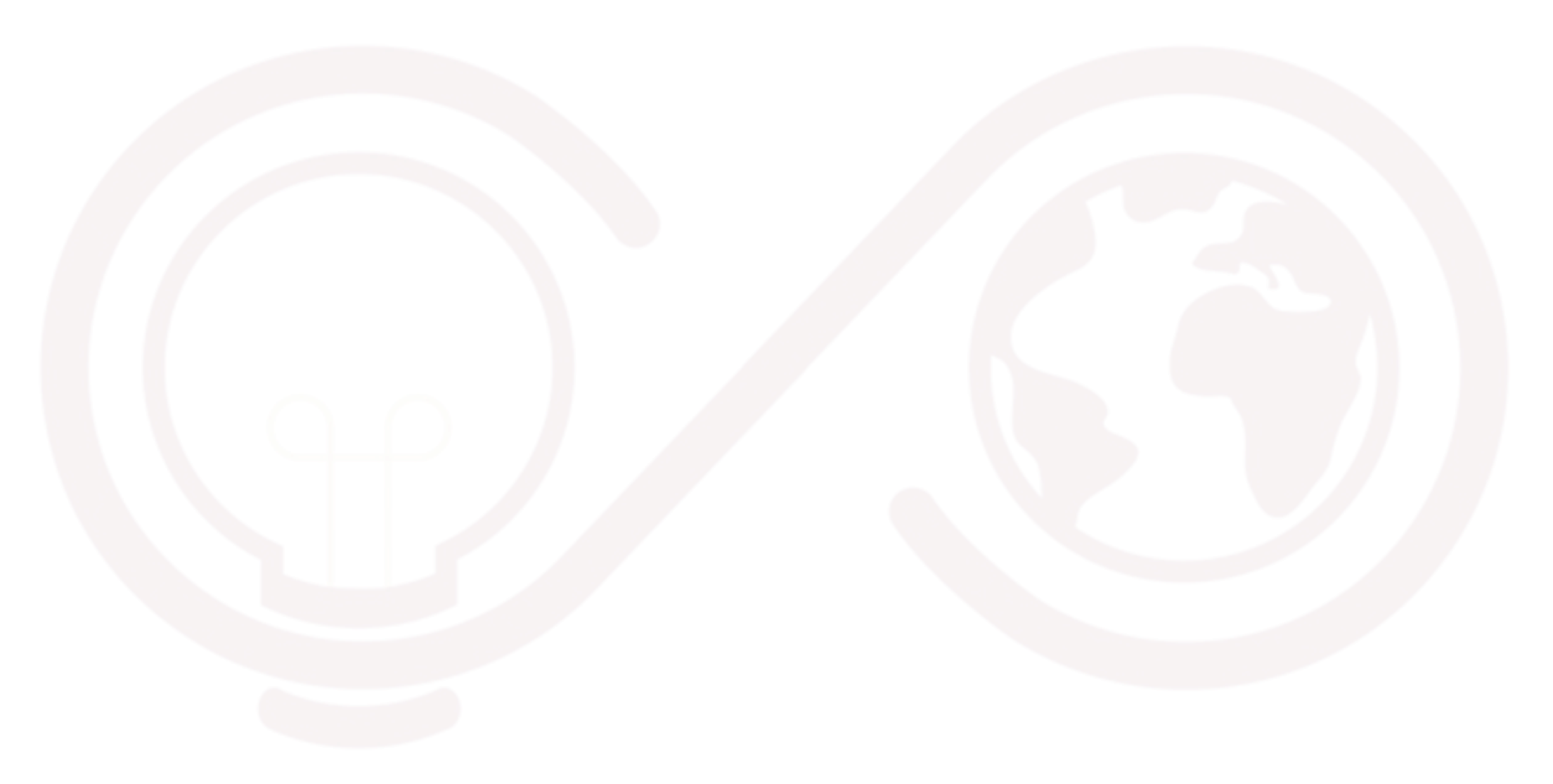 Copyright Act of 1976- Copyright owner has exclusive right to reproduce the work, prepare derivative works, distribute copies, and perform/ display the work
Protection of a form of expression such as:
Educational content 
Computer code
Books/ graphic novels
Duration - Granted for the life of the author plus 70 years
Author(s) vs. Owner
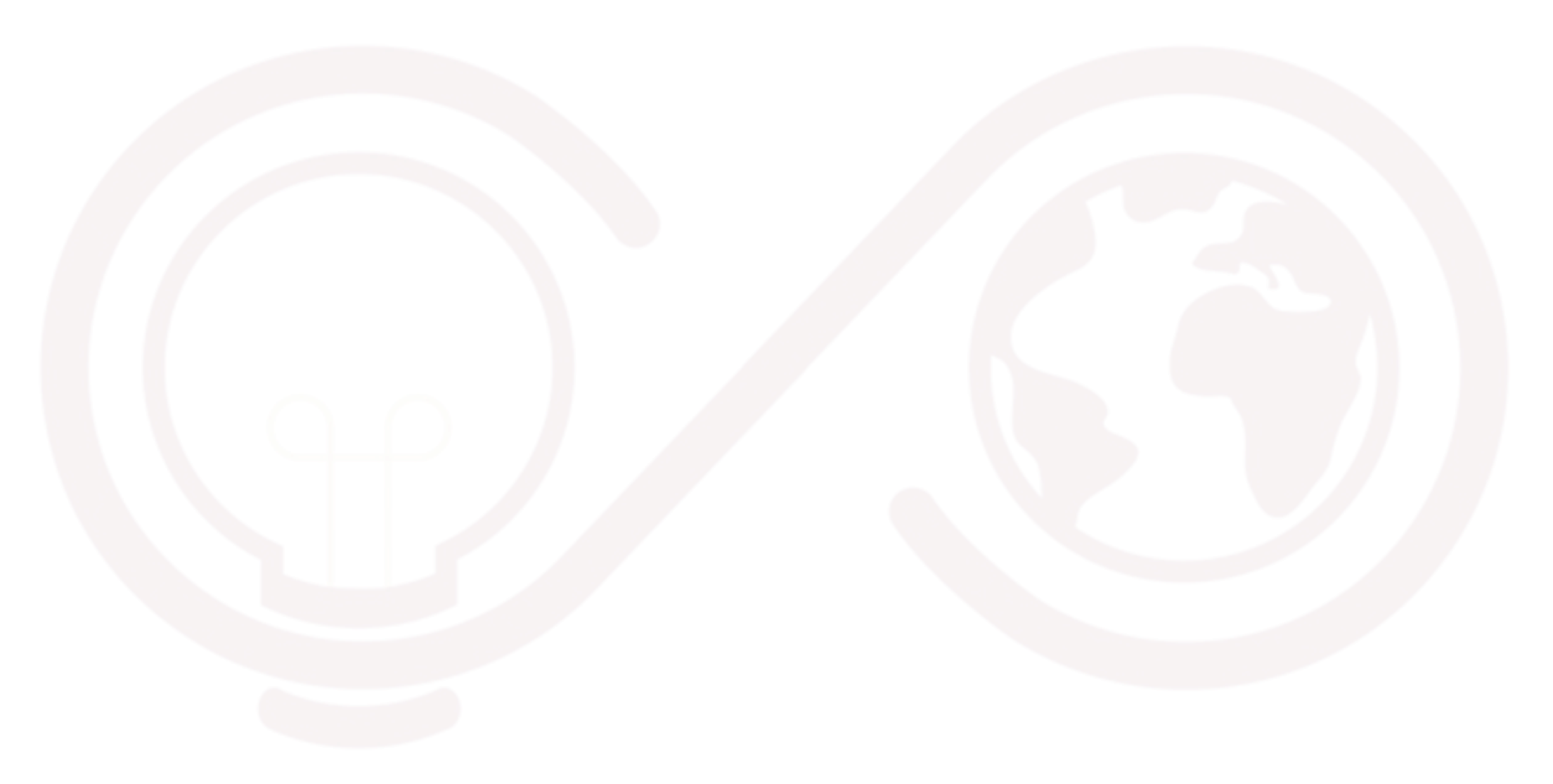 Author(s) - The person or persons who actually write or create what is copyrighted
Owner – The person or entity that files the copyright
Individual (not associated with any employer)
University (per employment contract and collective bargaining agreement)
Employer (usually claim ownership if employee discovers something at work)
Know-How
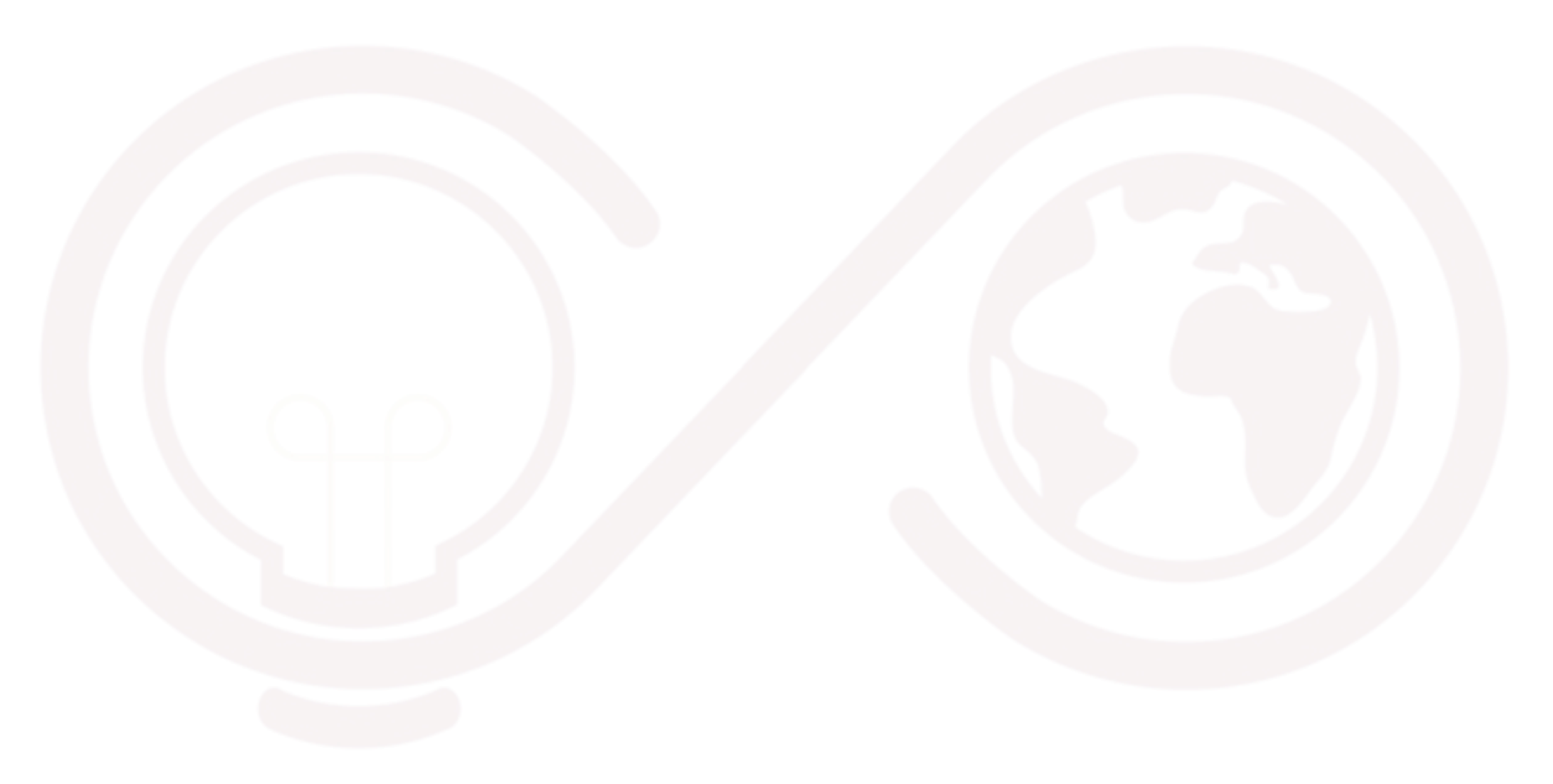 Know-how is intellectual property that cannot be patented or copyrighted, or has other barriers that hinder copying or reproduction by a third party
Know-how is not protected under US law, and is only protected as much as it is not publicly disclosed – potentially forever
Trade Secrets are a specific type of know-how where the holder takes active steps to prevent public disclosure of the information – FSU rarely, if ever, attempts to protect and license trade secrets
Examples of know-how that FSU will license include antibodies, research notes, software source code, and the knowledge to successfully enable licensed patents or copyrights
Office of Commercialization
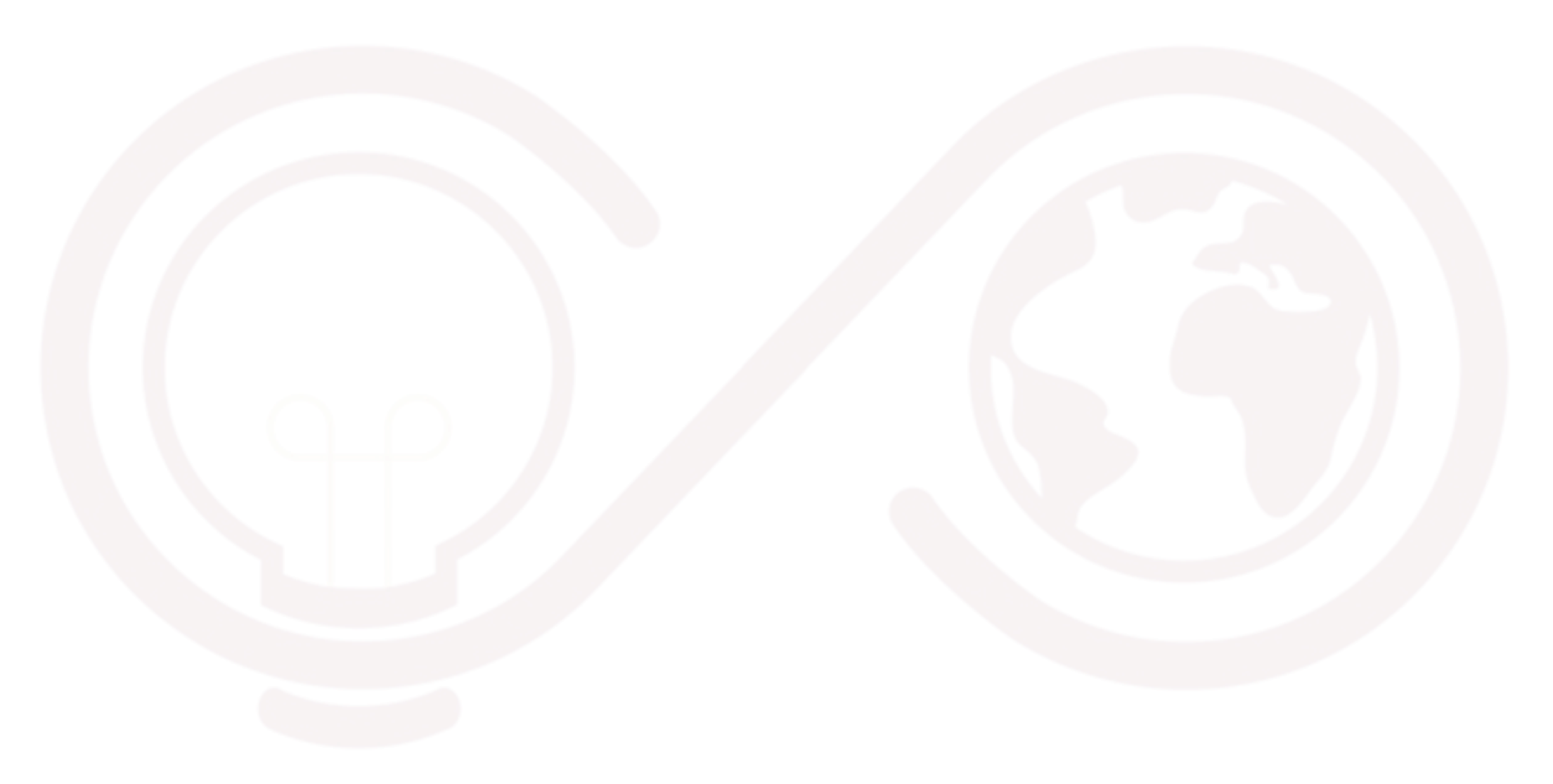 Evaluate disclosures and inventions, and determine if the IP should be protected by patent/ copyright
Determine whether the IP can be marketed to industry for further development (sponsored research)
License IP out to industry for royalties, recognition, collaboration, and for the public good (goal)
Patent prosecution - the interaction between researchers, the IP manager, attorneys, and the patent office (USPTO) regarding IP protection
Pre-grant prosecution –arguing/ negotiating with a patent examiner to grant patent and amendments if necessary
Post-grant prosecution - maintenance and oppositions
Copyright filing- the interaction between authors, IP manager, and attorneys
Sometimes involved with litigation relating to infringement of IP
Inventors’ and Authors’ Role
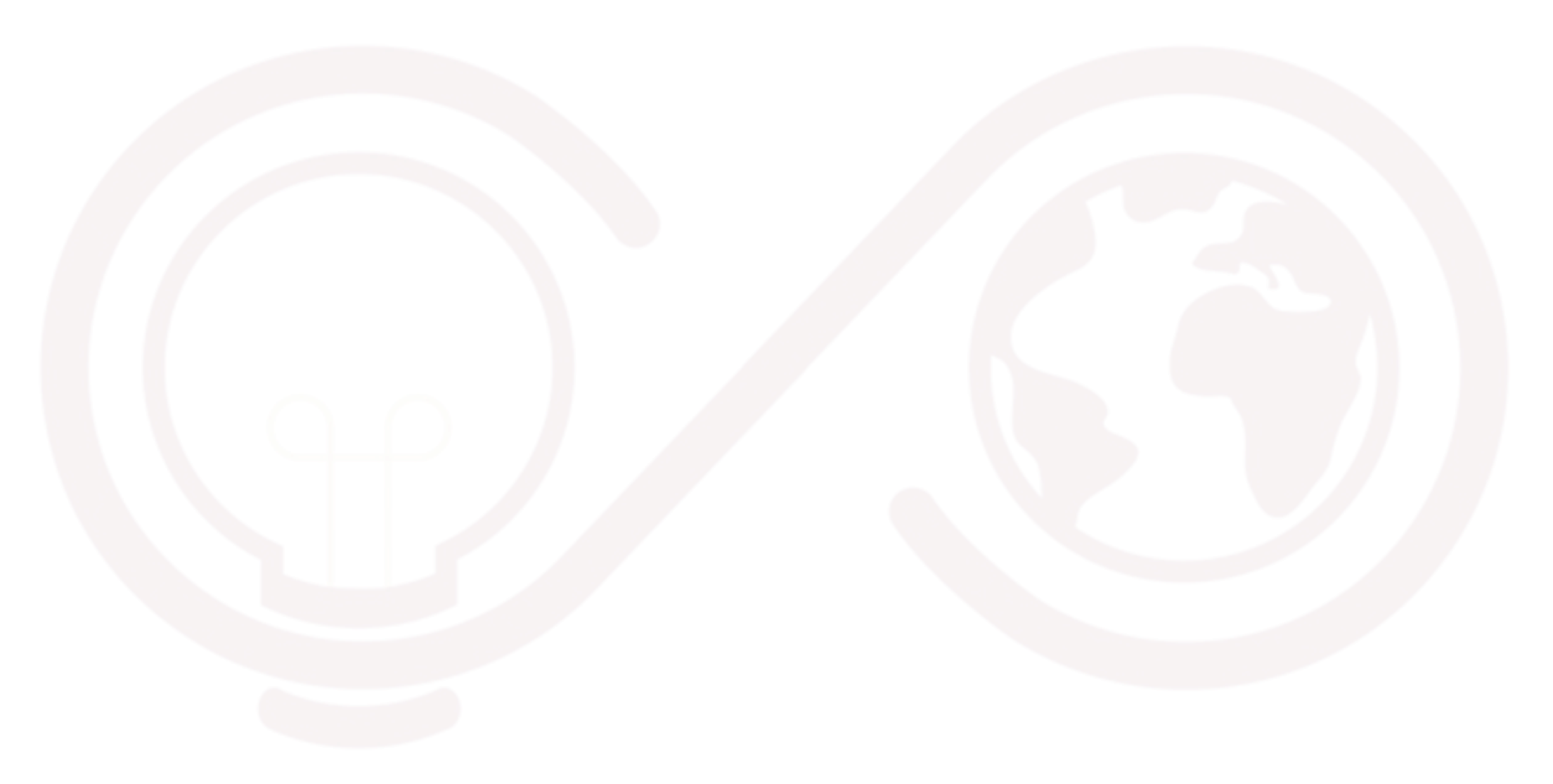 To turn ideas into well-protected and marketable innovations, we need your help
As an FSU employee / inventor you are asked to:
Complete an invention disclosure form and provide supporting publications
Not risk losing patent rights by discussing the invention with anyone outside your department
Examples: conferences, submitted papers, presentations, external discussions
Work with us to identify companies and people who could be potential licensees
Studies show that 70% of licensees were known to the inventor/ author *
Review the patent application and any office-actions from the USPTO
Aid in transferring content for copyright filing
Occasionally, meet potential licensees/ investors if time allows (we do most of this)
While many steps require active participation, we are sensitive to your valuable time
Each invention has its own challenges, and your active input and participation will be a big part of FSU’s success
* Duke University - Office of Licensing & Ventures
Why Disclose
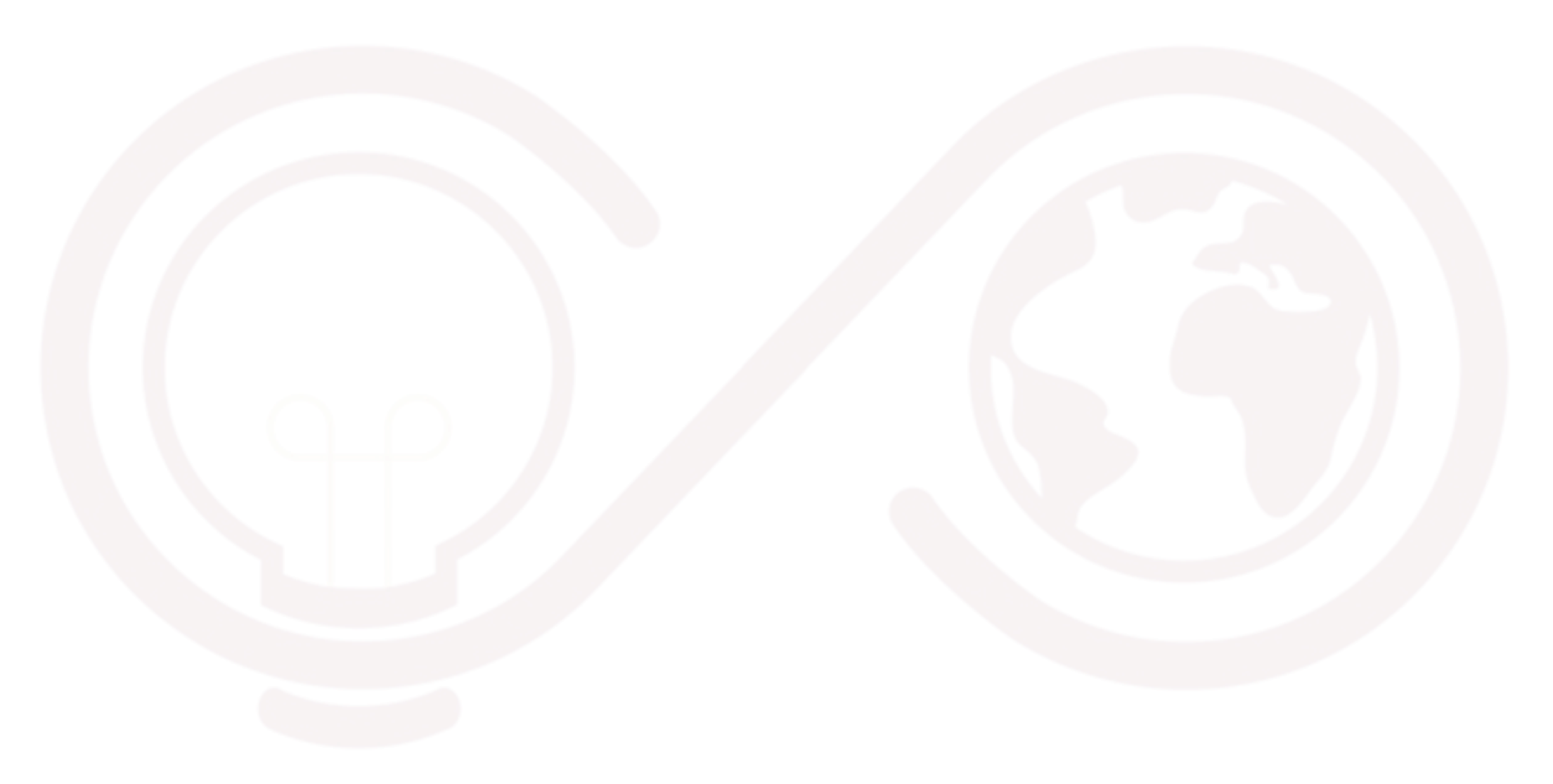 The disclosure serves as a full description of the technology, and helps us to discover any prior art in order to determine IP protection
Disclosures also provide key information concerning potential applications of the technology (its utility)
Research and consulting relationships are helpful in identifying potential licensees within private companies
Valuable intellectual property can be lost if it is revealed to the public before protection is sought if in a printed publication, online, poster presentation, offered for sale, or otherwise available to the public
Invention Disclosure - Online
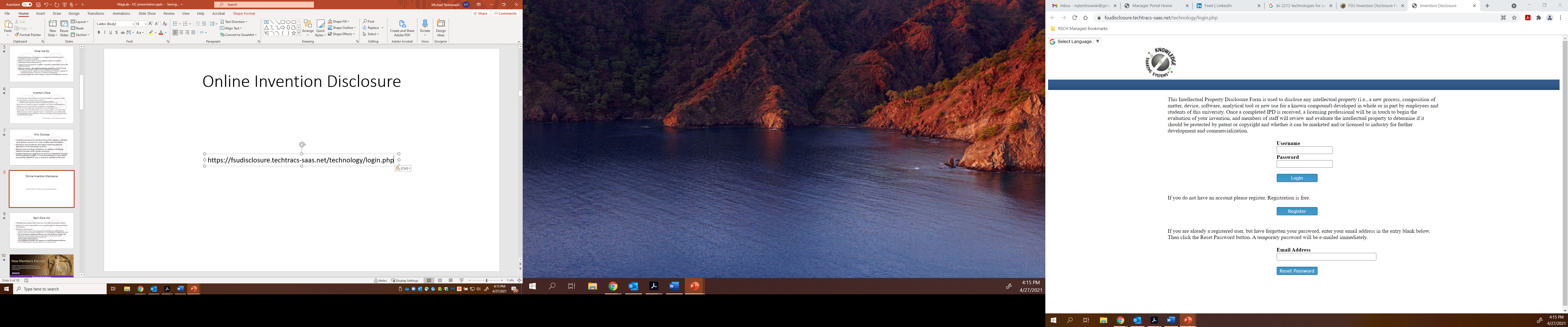 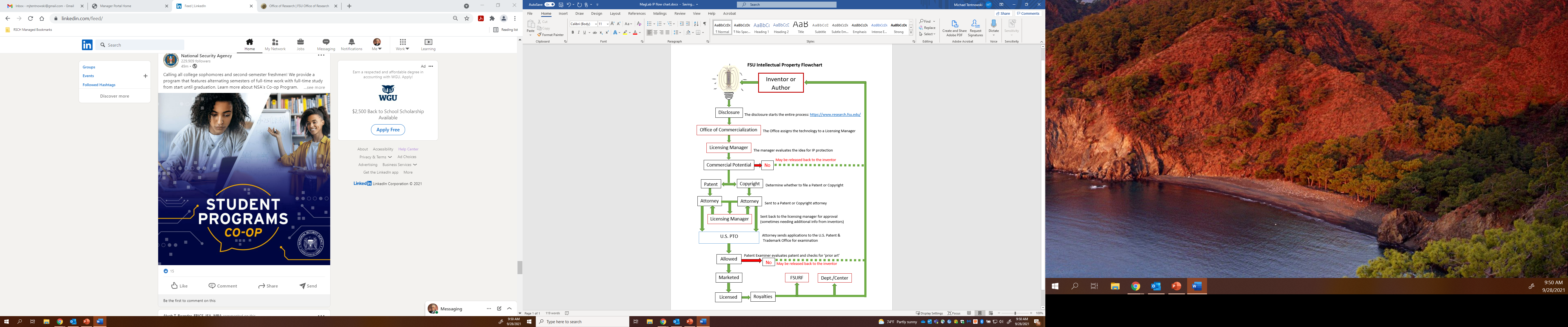 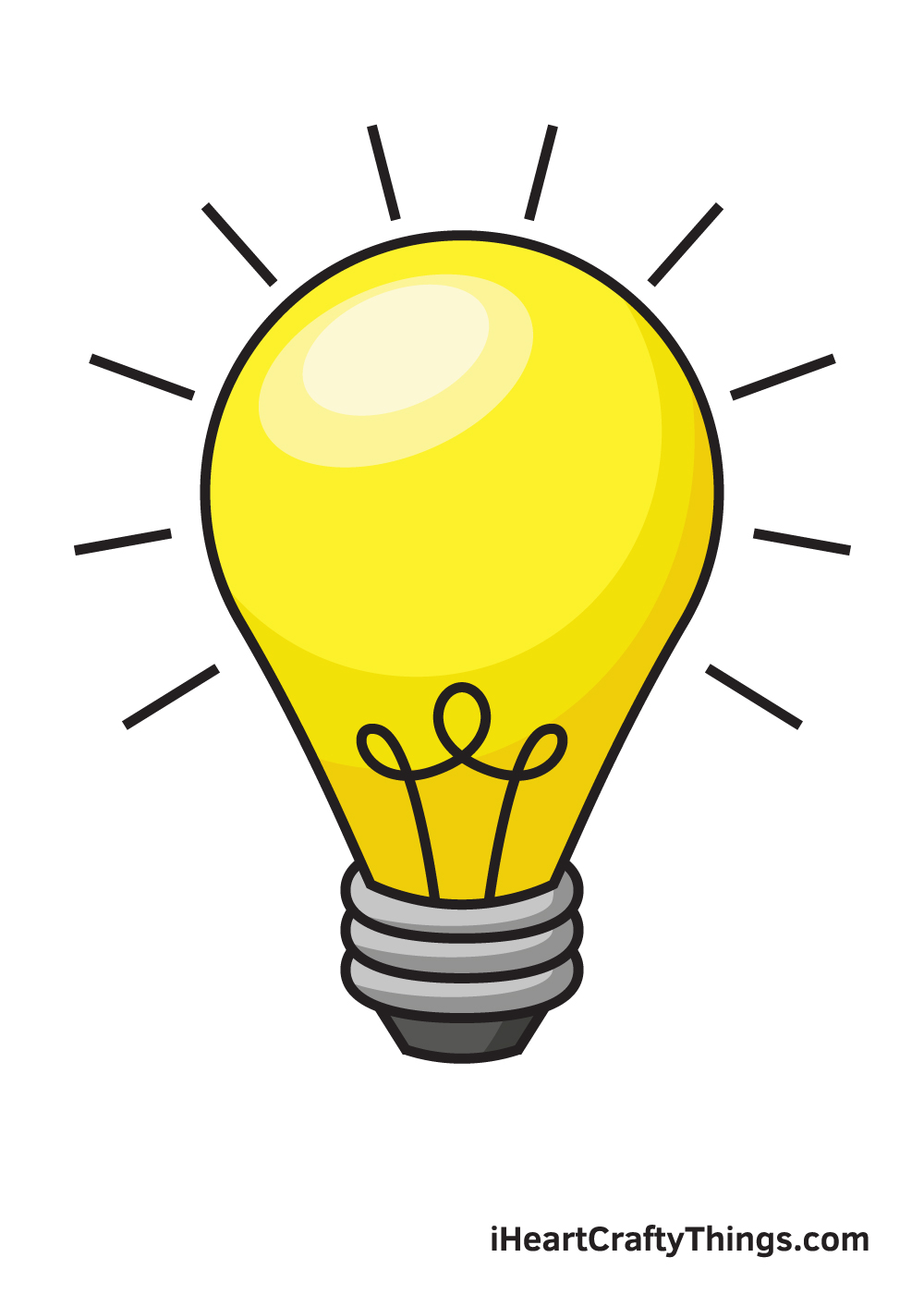 Fast Start Program
The Fast Start program simplifies the startup process by establishing clear, fair, and standardized deal terms for FSU startups. 


Eligibility 
Any new startup created specifically to commercialize FSU IP is eligible to participate in the program where at least one of the creator-founders is an FSU employee covered by the FSU Intellectual Property Policy. 
Step 1. An Exclusive Option
FSURF will grant an exclusive option (at no cost) to license the identified intellectual property for up to six months to allow the startup company to develop a business plan and outline commercially reasonable diligence milestones. The company is encouraged to work closely with the FSU Office of Commercialization or other community service providers on this process.  
Step 2. The License 
Licensed Rights: Exclusive, worldwide license for relevant fields of use (identified in business plan), subject to applicable US Government rights.
Fast Start Program Fast Facts
Up-front licensing fee: None
Equity: FSURF will receive 5.0% equity stake in the company, non-dilutable until the investments in company or pre-money valuation equals $2 million. 
Royalty Rates: No royalties due years 1-3 



Sublicense: Startup (the licensee) will pay FSURF 20% of any sublicense revenue received.
Milestone Payments: None 
Annual Minimums:
Fast Start Program Fast Facts
Prior IP Protection and Reimbursement: Intellectual Property (patents, copyright, and know-how) will be managed by FSU with input from the participating startup. Reimbursement of patent expenses incurred by the University before the effective date of the license will be deferred until the earlier of three years or a major change of control event (sale, acquisition, public offering, merger, etc.). 
Ongoing IP Protection Costs: Patent or other IP protection out-of-pocket costs incurred by the University after the effective date of the license will be due to FSURF within 30 days of receiving an invoice for such expense. Licensees benefit from the discounted rates for legal services negotiated by the University.  
Diligence Milestones: Licensees are expected to make reasonable commercial efforts to move the licensed technology into the marketplace. Specific milestones designed to demonstrate progress will be mutually agreed upon and included in the license agreement.  
Conflicts Management
Florida State University (FSU) encourages interested employees (faculty, staff and students) to pursue entrepreneurial endeavors consistent with FSU policies.  Each employee participating in Fast Start will be required to disclose the new company as part of their annual outside disclosure requirement. In some cases, a more detailed conflicts management plan or other agreement mechanism may be required. FSU entrepreneurs are encouraged to reach out to the Office of the General Counsel or Office of the Vice President for Research with questions or further assistance. It is the responsibility of the FSU entrepreneur to follow all applicable university, federal, and state regulations.
Fast Start Program Fast Facts
Prior IP Protection and Reimbursement: Intellectual Property (patents, copyright, and know-how) will be managed by FSU with input from the participating startup. Reimbursement of patent expenses incurred by the University before the effective date of the license will be deferred until the earlier of three years or a major change of control event (sale, acquisition, public offering, merger, etc.). 
Ongoing IP Protection Costs: Patent or other IP protection out-of-pocket costs incurred by the University after the effective date of the license will be due to FSURF within 30 days of receiving an invoice for such expense. Licensees benefit from the discounted rates for legal services negotiated by the University.  
Diligence Milestones: Licensees are expected to make reasonable commercial efforts to move the licensed technology into the marketplace. Specific milestones designed to demonstrate progress will be mutually agreed upon and included in the license agreement.  
Conflicts Management
Florida State University (FSU) encourages interested employees (faculty, staff and students) to pursue entrepreneurial endeavors consistent with FSU policies.  Each employee participating in UP START FSU will be required to disclose the new company as part of their annual outside disclosure requirement. In some cases, a more detailed conflicts management plan or other agreement mechanism may be required. FSU entrepreneurs are encouraged to reach out to the Office of the General Counsel or Office of the Vice President for Research with questions or further assistance. It is the responsibility of the FSU entrepreneur to follow all applicable university, federal, and state regulations.
Questions?
Michael TentnowskiSenior Licensing Manager
850.645.2143   mtentnowski@fsu.edu
Brent Edington, Ph.D.Director, Office of Commercialization
850.645.5753   bedington@fsu.edu
Garrett EdmundsLicensing Manager
850.645.9899  gedmunds@fsu.edu
Reis AlsberrySenior Licensing Manager
850.645.0048   ralsberry@fsu.edu